Itaipu convida:
Celebração das
ações de proteção
da mulher.
16 de dezembro, as 15h
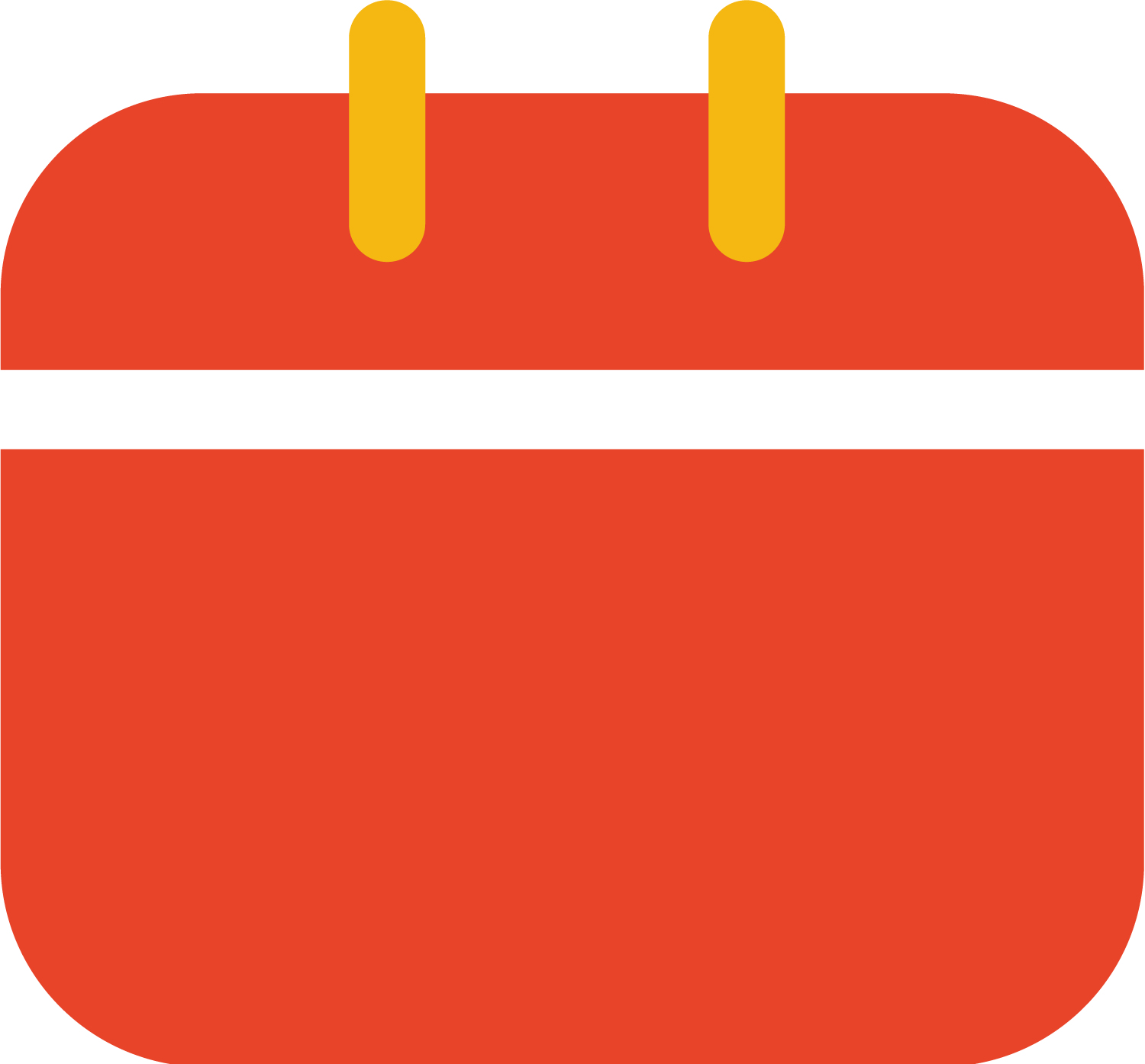 Auditório do CRV
Av. Tancredo Neves, 6.731, Jardim Itaipu,
Foz do Iguaçu - PR
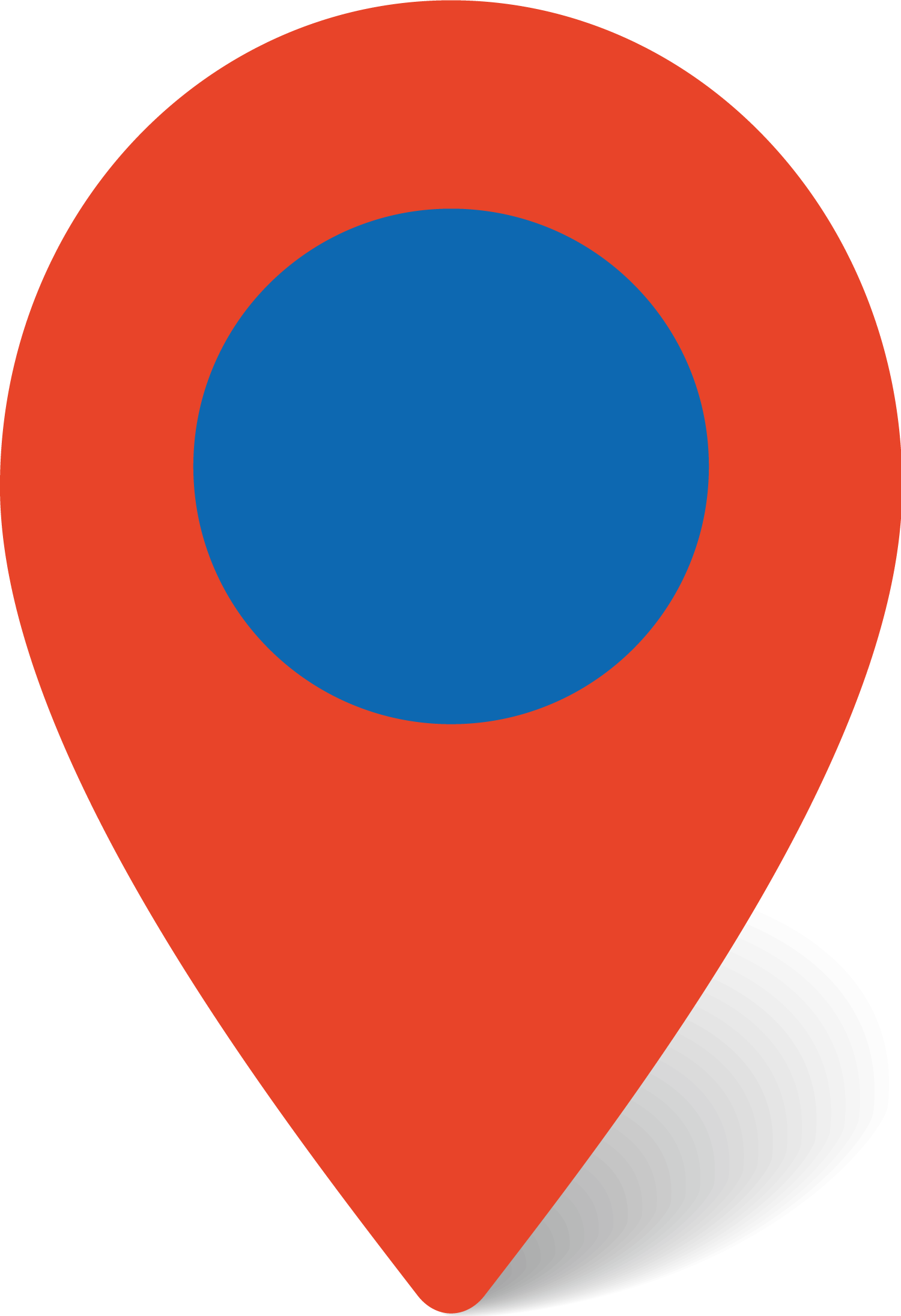 Mais de R$ 11 milhões
em investimentos
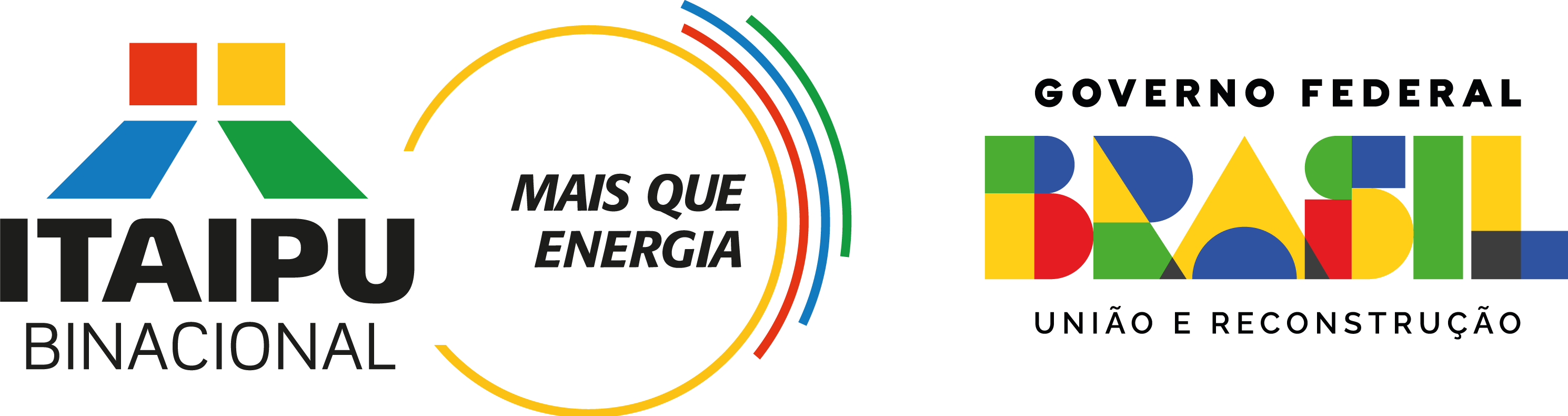 LOGO 2
LOGO 1